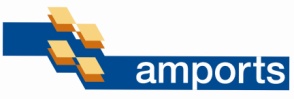 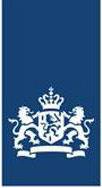 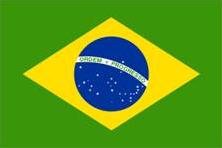 Statements on
IWT development in Brazil
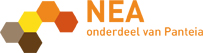 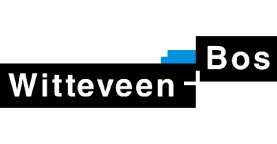 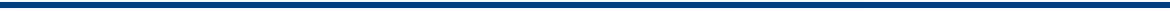 Stimulating IWT
 Brazil needs an incentive program for
New terminals
New vessels
New services
2. Brazil needs an IWT promotion center
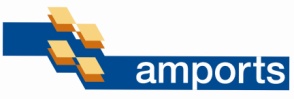 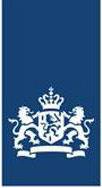 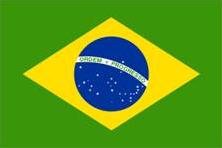 Incentives for IWT
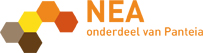 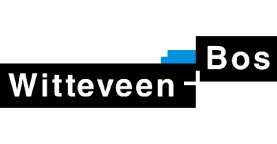 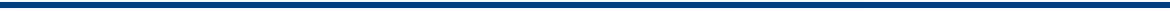